Halloween
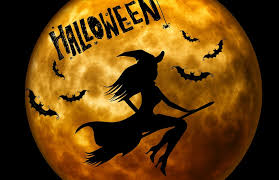 Halloween se slaví 31.10. hlavně v anglicky hovořících zemích například v Austrálii nebo v Kanadě. Děti v ten den chodí koledovat. A říkají: Koledu nebo vám něco provedu !
Dušičky
V České republice se slaví Dušičky- Svátek všech svatých. Chodí se zapalovat svíčky a dávat na hroby věnce.
Kostýmy
písničky
Spooky Spooky - Halloween Song 
It´s Halloween – Halloween Song
Děkuji za pozornost